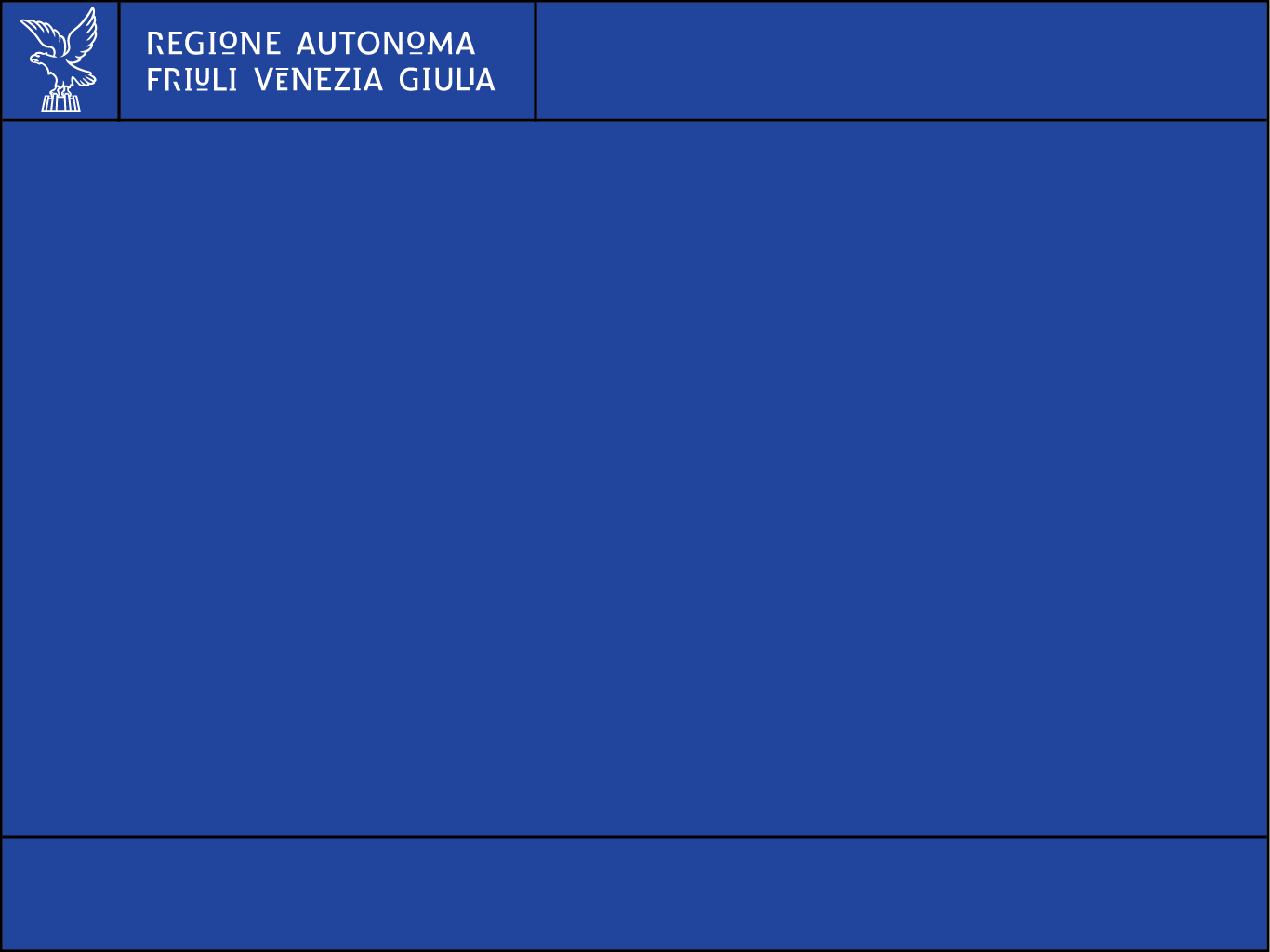 Udine 26 e 27 febbraio 2024
Servizio gestione risorse idriche
Direzione centrale difesa dell’ambiente, energia e sviluppo sostenibile
Servizio gestione risorse idriche
DIRETTORE CENTRALE
SERVIZIO GESTIONE RISORSE IDRICHE
PO  Gestione utilizzo acque pubbliche
PO  autorizzazione agli scarichi
Struttura stabile per il servizio idrico integrato e la tutela delle aree richiedenti specifiche misure di prevenzione dall'inquinamento
Struttura stabile gestione risorse idriche nel territorio di Pordenone con sede a Pordenone
Struttura stabile per la gestione del sistema informativo delle acque
Struttura stabile gestione risorse idriche, monitoraggio e controlli dei corpi idrici
Direzione centrale difesa dell’ambiente, energia e sviluppo sostenibile
Servizio gestione risorse idriche
Il Servizio gestione risorse idriche:
esercita le attività connesse con il rilevamento e l'elaborazione dei dati relativi al regime idraulico, all'idrografica, all'idrologia, alla mareografica con riguardo ai bacini idrografici ed alla laguna di Marano e Grado;
cura gli adempimenti in materia di derivazioni di acqua pubbliche, di ricerca di acque sotterranee e di licenza di attingimento ai sensi del RD 1775/1933;
cura gli adempimenti connessi alle disposizioni di cui all’art. 12 del D.Lgs. 79/1999 relative all’assegnazione delle grandi derivazioni idroelettriche regionali in regime di concorrenza;
assicura l'accertamento, riscossione e introito dei canoni di piccola e grande derivazione e delle licenze di attingimento;
predispone il PRTA ed i suoi periodici aggiornamenti perseguendo l'uso razionale e sostenibile delle risorse idriche ai sensi dell’art. 121 D.Lgs. 152/2006;
collabora nel rilevamento e nell’elaborazione del Piano di bacino del Distretto idrografico delle Alpi Orientali e formula proposte per la formazione dei programmi e la redazione degli studi e dei progetti relativi al medesimo Distretto, ai sensi dell’art. 61 D.Lgs. 152/2006;
definisce e cura il periodico aggiornamento del bilancio idrico diretto ad assicurare l'equilibrio fra le disponibilità di risorse reperibili o attivabili nell'area di riferimento e i fabbisogni per i diversi usi;
Direzione centrale difesa dell’ambiente, energia e sviluppo sostenibile
Servizio gestione risorse idriche
adotta, per quanto di competenza, le misure per la pianificazione dell’economia idrica in funzione degli usi cui sono destinate le risorse, volte ad assicurare l’equilibrio tra risorse e fabbisogni, anche promuovendo studi e ricerche in materia;
verifica la presenza nel territorio regionale di aree soggette o minacciate da fenomeni di siccità o da processi di desertificazione, nonché provvede alla revisione e designazione delle aree vulnerabili e sensibili, nonché alla delimitazione dei bacini drenanti nelle aree sensibili, ai sensi del Capo I del Titolo III del D.Lgs. 152/2006;
cura gli adempimenti in materia di progetti di gestione degli invasi, ai sensi dell’art. 114 del D.Lgs. 151/2006;
cura gli adempimenti di competenza regionale in materia di autorizzazione agli scarichi di cui al capo I, del titolo IV, della sezione II, della parte III del D.Lgs. 152/2006;
cura gli adempimenti in materia di immersioni in mare ai sensi dell’art. 109 del D.Lgs. 152/2006 e di interventi di tutela della fascia costiera ai sensi dell’art. 21 della legge n. 179/2002;
tiene i rapporti con AUSIR in relazione alle funzioni di programmazione e indirizzo in materia di acquedotti, fognature e impianti di depurazione;
gestisce fondi statali e regionali a favore di AUSIR per interventi relativi al servizio idrico integrato;
o) 	provvede alla raccolta, elaborazione e aggiornamento dei dati nelle materie di competenza
Direzione centrale difesa dell’ambiente, energia e sviluppo sostenibile
Servizio gestione risorse idriche
Competenze PO gestione utilizzo acque pubbliche
- 	Gestione dei procedimenti inerenti alle concessioni in materia di derivazioni d’acqua, di subingresso, rinnovo e variante, alle autorizzazioni alla ricerca di acque sotterrane ed alle licenze di attingimento, su delega del Direttore di servizio.
- 	Riscossione e accertamento dell’introito degli importi dei canoni demaniali e delle cauzioni (e loro svincolo) relativamente alle derivazioni ed alle licenze di attingimento.
- 	Attività di polizia delle acque pubbliche e sanzionatoria sulle violazioni alla normativa vigente.
- 	Controllo delle derivazioni idriche sia in corpi idrici superficiali sia nelle falde acquifere.
- 	Gestione del flusso dei dati utili al bilancio idrico regionale provenienti dalle concessioni in materia di derivazioni d’acqua.
- 	La posizione comporta la delega di funzioni dirigenziali
Direzione centrale difesa dell’ambiente, energia e sviluppo sostenibile
Servizio gestione risorse idriche
Posizione organizzativa autorizzazione agli scarichi
- 	Gestione dei procedimenti di autorizzazioni agli scarichi, su delega del Direttore di Servizio.
- 	Gestione dei procedimenti relativi all'utilizzazione dei fanghi di depurazione in agricoltura nell'ambito dei procedimenti di autorizzazione unica ambientale (AUA) e di autorizzazione integrata ambientale (AIA).
- 	Sopralluoghi e controlli in materia di scarichi di acque reflue urbane e industriali.La posizione comporta la delega di funzioni dirigenziali.
Direzione centrale difesa dell’ambiente, energia e sviluppo sostenibile
Servizio gestione risorse idriche
Struttura stabile gestione risorse idriche nel territorio di Pordenone con sede a Pordenone
La struttura svolge le seguenti attività:
- 	cura l’esame e la valutazione di progetti e la determinazione delle spese ammissibili a contributo in materia di urbanizzazioni primarie e di infrastrutture civili non rientranti nella competenza specifica di altre strutture regionali;
- 	cura gli adempimenti in materia di concessioni di piccole derivazioni d’acqua, di licenze di attingimento e di autorizzazioni alla ricerca di acque sotterranee;
- 	cura l’istruttoria per la concessione di grandi derivazioni di acque pubbliche
- 	svolge sulla rete idrografica di competenza i compiti di polizia delle acque pubbliche di cui al R.D. 1775/1933;
- 	cura gli adempimenti in materia di autorizzazione alla costruzione e all’esercizio di linee elettriche
Direzione centrale difesa dell’ambiente, energia e sviluppo sostenibile
Servizio gestione risorse idriche
Struttura stabile per la gestione del sistema informativo delle acque
La struttura svolge compiti di supporto al processo di semplificazione delle procedure di concessione di acque pubbliche e in generale della disciplina della materia.
Direzione centrale difesa dell’ambiente, energia e sviluppo sostenibile
Servizio gestione risorse idriche
Struttura stabile per il servizio idrico integrato e la tutela delle aree richiedenti specifiche misure di prevenzione dall'inquinamento
La struttura svolge le seguenti attività:
-	adempimenti di competenza regionale in materia di servizio idrico integrato;
-	gestione Accordi di programma quadro in materia di acquedotti, fognature e impianti di depurazione;
-	con riferimento al servizio idrico integrato, supporta le funzioni assegnate alla Regione dall’art. 12 della legge regionale 5/2016 sulle attività dell’AUSIR;
-	coordina l’attività per la designazione delle aree sensibili relative alle acque reflue urbane, delle zone vulnerabili da nitrati di origine agricola e delle zone vulnerabili da prodotti fitosanitari;
-	coadiuva il Direttore di Servizio nella collaborazione con Enti di governo dell’ambito territoriale ottimale, gestori dei servizi idrici e MATTM per adempimenti connessi con la Direttiva acque reflue e nitrati;
Direzione centrale difesa dell’ambiente, energia e sviluppo sostenibile
Servizio gestione risorse idriche
- 	partecipa al tavolo tecnico istituito dall’AUSIR per l’individuazione delle aree di salvaguardia delle acque superficiali e sotterranee destinate al consumo umano;
-	rappresenta la Direzione Centrale Ambiente all’interno del WPS (Water Safety Plane) attivato dai gestori del SII;
-	collabora con gli enti coinvolti nella ristrutturazione del sistema idropotabile regionale in grado di garantire stabilità e efficienza della rete idrica anche in presenza di eventuali future problematiche connesse alla presenza di inquinanti emergenti e partecipa agli eventuali gruppi di lavoro coinvolti nella pianificazione strategica del sistema acquedottistico regionale;
-	si occupa degli APQ per la depurazione e le strutture acquedottistiche con compiti istruttori tecnici nell’ambito degli interventi finanziati;
-	rappresentante del Servizio per l’aspetto “idropotabile” nell’ambito degli incontri tra Regione-AAS-ARPA FVG;
-	rappresentante del Servizio per l’aspetto “scarichi idrici” nell’ambito degli incontri tra Regione – ARPA FVG;
Direzione centrale difesa dell’ambiente, energia e sviluppo sostenibile
Servizio gestione risorse idriche
- 	partecipa nell’ambito degli incontri tra Regione – ARPA FVG e Gestori del Servizio Idrico Integrato per la definizione di una procedura concordata e riconosciuta nell’ambito di quanto disposto dall’Allegato 5 (Limiti di emissione degli scarichi idrici) alla Parte Terza del D.Lgs. 152/2006, volta ad acquisire dai Gestori dati analitici validati relativi alla qualità degli scarichi dei depuratori di acque reflue urbane, anche al fine dell’attività di informazione nei confronti della Commissione Europea.
Direzione centrale difesa dell’ambiente, energia e sviluppo sostenibile
Servizio gestione risorse idriche
Struttura stabile gestione risorse idriche, monitoraggio e controlli dei corpi idrici
La struttura svolge le seguenti attività:
- 	Istruttoria piani AO e PO, dalle proposte di piano agli esiti dei monitoraggi;
- 	Istruttoria piani di sperimentazione DMV;
- 	Valutazione ex ante del rischio ambientale di cui alla Direttiva Distrettuale Derivazioni;
- 	Valutazione tecnica degli aspetti di competenza nell’ambito delle istruttorie per il rilascio di concessioni a derivare;
- 	Coordinamento delle attività con Enti coinvolti e con i Responsabili scientifici;
- 	Aggiornamento Linee guida ed eventuale normativa specifica (aggiornamento LR 11/2015);
- 	Partecipazione ai tavoli tecnici specifici sulla materia, sia per sviluppi tecnici che giuridici e amministrativi;
- 	Verifiche e controlli su DMV.
Direzione centrale difesa dell’ambiente, energia e sviluppo sostenibile
Servizio gestione risorse idriche
Derivazioni
RD 1775/1933
Concessione
Denuncia
Pozzi uso domestico
Acque superficiali
Acque sotterranee
50 - 60.000
6.000
53 + 82 + (CFR)
Direzione centrale difesa dell’ambiente, energia e sviluppo sostenibile
Servizio gestione risorse idriche
Scarichi
(fuori fognatura – non domestici)
art. 124 D.Lgs. 152/2006
Industriali (AIA, AUA, AUE, etc.)
Urbani
Acque meteorichedi dilavamento
Reflui di processo
Depuratori del S.I.I.
850
1.000
72 sopralluoghi istruttori
80 controlli (ARPA)
100 autocontrolli AICA
49 sopralluoghi istruttori
Direzione centrale difesa dell’ambiente, energia e sviluppo sostenibile
Servizio gestione risorse idriche
Grazie per l’attenzione
TRIESTE - Via Sant'Anastasio, 3
Tel       0403774445
e-mail risorseidriche@regione.fvg.it
pec      ambiente@certregione.fvg.it
Direzione centrale difesa dell’ambiente, energia e sviluppo sostenibile